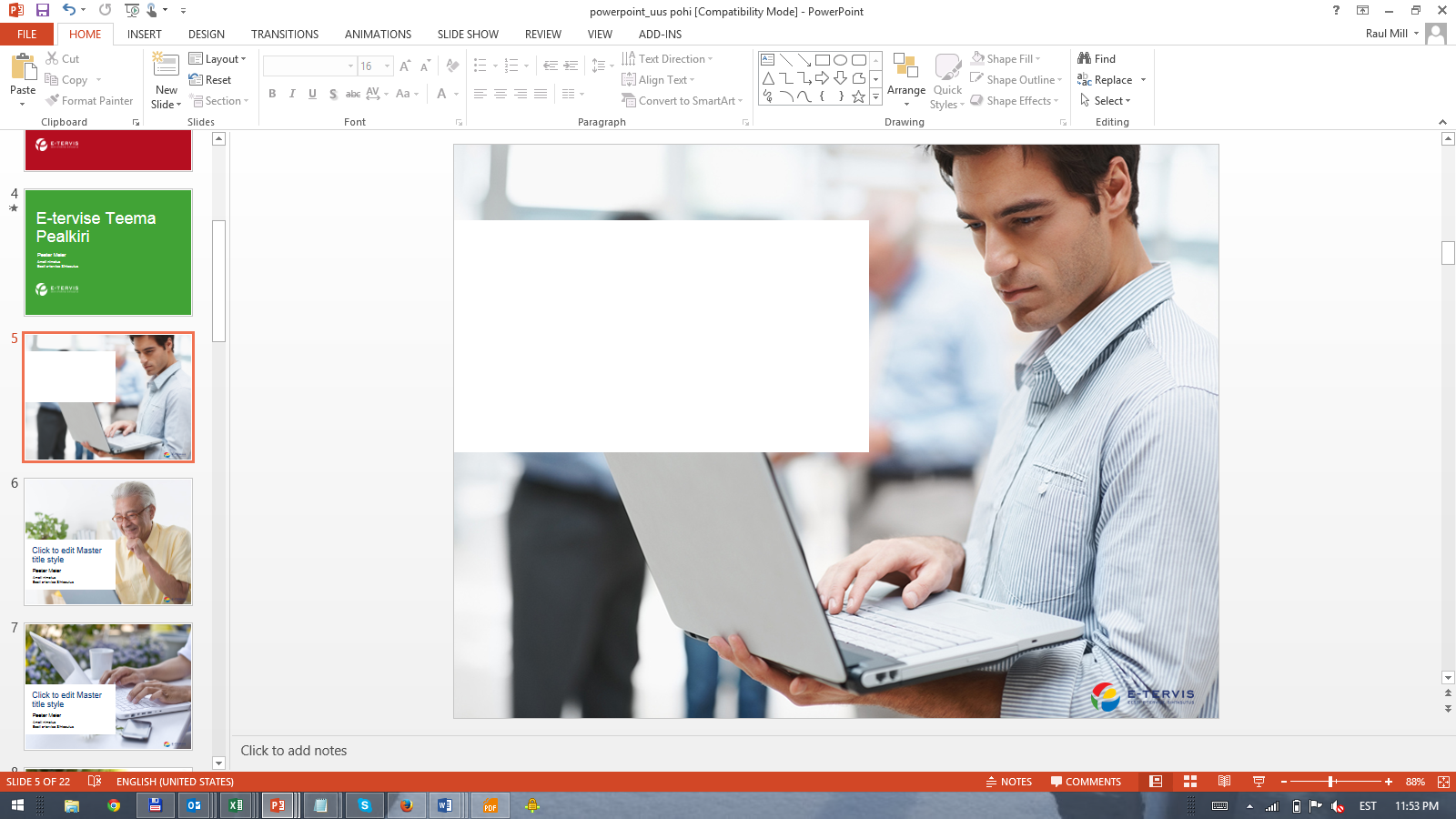 ESTONIAN 
E-HEALTH SYSTEM

Laine Mokrik
Estonian E-health Foundation
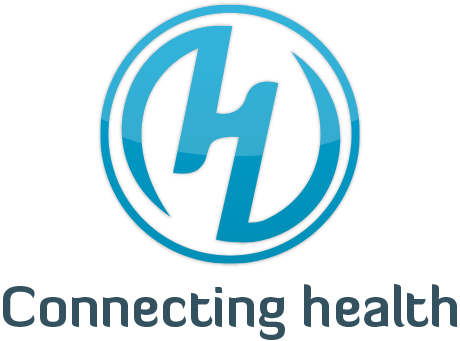 Estonia
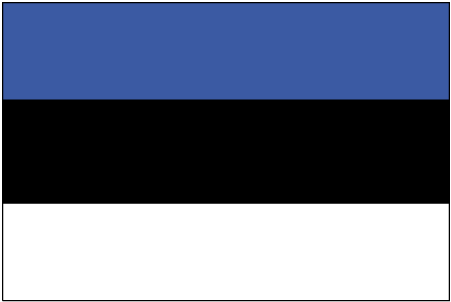 Area - 45 000 km2
1.33 mlj. inhabitants
GDP:
Agriculture	  3.9%
Industry	29,7%
Services	66,4%
E-STATE ARCHITECTURE
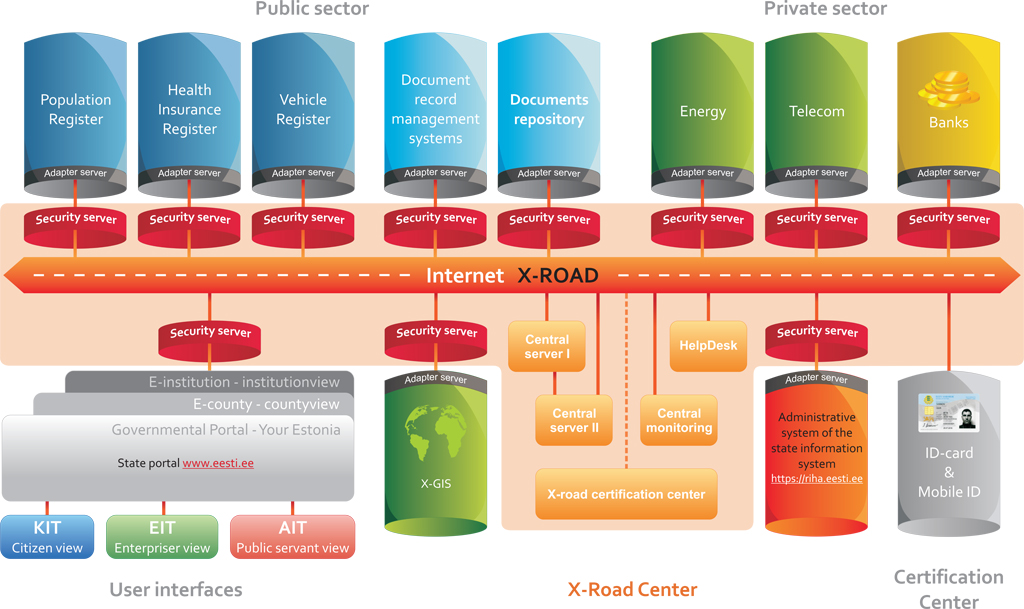 E-HEALTH ARCHITECTURE
STATE AGENCY OF MEDICINES
- Coding Centre
- Handlers of medicines
HEALTH CARE BOARD
- Health care providers
- Health professionals
- Dispensing chemists
POPULATION REGISTER
BUSINESS REGISTER
HOSPITALS
2009
FAMILY DOCTORS
2009
PHARMACIS
2010 january
SCHOOL NURSES
2010 september
EMERGENCY MEDICAL SERVICE
2011
X-Road, ID-card, State IS Service Register
NATION- WIDEHEALTH INFORMATION EXCHANGE PLATFORM2008 december
PRESCRIPTION CENTRE
2010 january
PATIENT PORTAL2009
X-ROAD GATEWAY SERVICE2009
PHARMACIES AND FAMILY DOCTORS2009
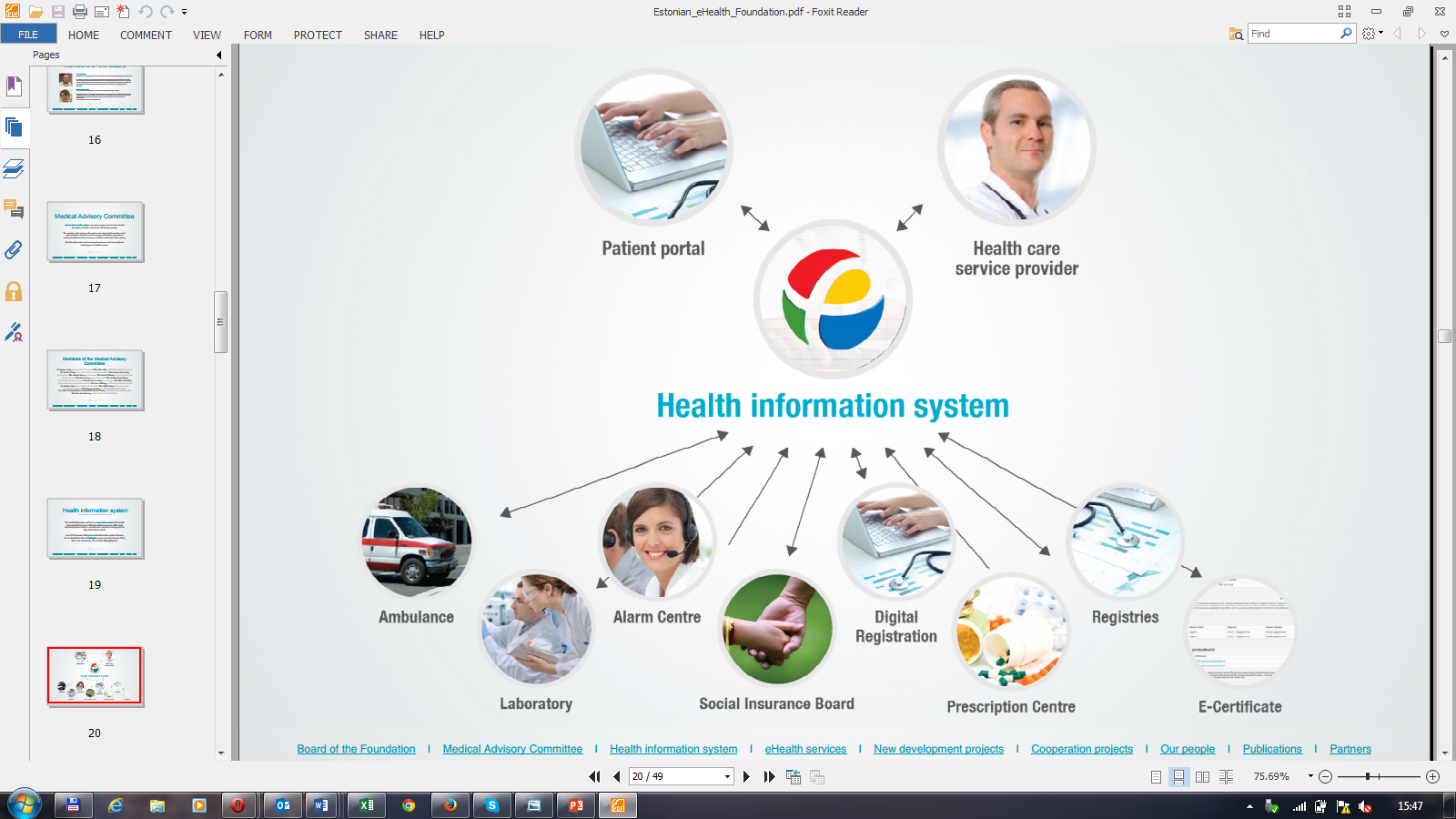 8 	main softwares (totally 20)
752 	associated juridical persons
21 	main hospitals
73 	stationary healthcare institutions 	(hospitals)
479 	family doctors (juridical persons)
E-health Foundation (EHF)
ORGANIZATION
Society 
of Family Doctors
Ministry 
of Social Affairs
Tartu 
University Clinic
North Estonian 
Regional Hospital
Union of Estonian 
Medical Emergency
East Tallinn 
Central Hospital
Estonian
Hospital Assosiation
Estonian e-Health 
Foundation Board
Management board
Standards management
IT
management
ENHIS Operation
Services management
Communication management
eHealth Foundation TASKS
Development and administration of e-health services
Coordination of information systems harmonization used by medical professionals
To lead standardization process,  includes classifications administration
Housing HIS and other supportive systems
International cooperation
Scientific cooperation with universities
LEGAL ASPECTS
The Health Service Organization Act provides that January 1st of 2009 all health care service providers in Estonian are obligated to forward medical data to the Health Information System. 

The obligation of health care service providers is to conclude an interfacing contract with the Estonian eHealth Foundation since it is the authorized processor of the Health Information
LEGAL ENVIRONMENT OF E-HEALTH
The Health Information System Act is being prepared to 
regulate the development and maintenance of the health information system
Lay down the necessary requirements to the patient, health service provider, etc
Ministerial act for digital documentation
Updated regulary
Documentation data sets, stakeholders and implementation schedules 
e-prescription system is regulated with Medicinal Products Act and the governments Statute no 130 August 14th 2008. 
Data protection law
Health care providers
Health care providers are required to submit information to the HIS:
1) for maintaining a waiting list;
2) for making medical images available;
3) for making medical documents available to other doctors and patients;
4)for maintaining information for health registers;
5) forensic expert of the state forensic institution has the obligation to forward data (to HIS) on the cause of death if it appears that death has arrived as the result of an illness or injury.
10
DATA ACCESS POLICY: OPT OUTRegulated by the law
All healthcare providers must send data to HIS 
Access only to licensed medical professionals
(The attending doctor concept)
ID card for authentication and digital signature
Patient has the right to close his/her own data collected in  the central database (opt out)

Patient can access their own data

Patient can declare their intentions and preferences

Patient can monitor visits to their PP
Patients’ rights
Patient can express his or her wish1) to donate cells, tissues or organs for transplantation after his or her death;2) to donate corps for academic work;3) about blood transfusions;4) to name contact person;5) to name a person who is authorized to purchase medication on behalf of the patient
THE MAIN SECURITY PRINCIPLES
 OF ESTONIAN E-HEALTH SYSTEM – OPT OUT
A secure authentication of all users with ID-card or Mobile ID
Digital signing or stamping of all medical documents
A maximum accountability (transparency): all actions will leave an unchangeable (and unremovable) secure trail
Encrypted database that allows to remove the confidentiality risk 
Monitoring of all actions together with the corresponding counter-measures (both organizational and technical)
MAIN SERVICES OF THE 
E-HEALTH IN ESTONIA
Supporting services
Connecting Health
- Completed
- Development
- Planning
Infrastructure services 
External services
Subservices
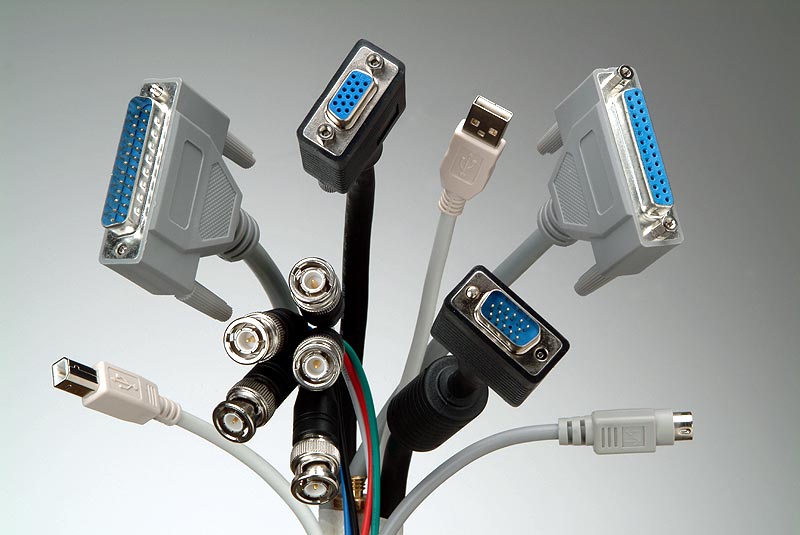 STANDARDS
HL7 and DICOM (Picture Archive)
International classification: ICD-10, LOINC, NCSP, ATC
Estonian eHealth’s OID registry
Local eHealth classificators
Published in publishing centre  
	http://pub.e-tervis.ee/classifications
State classificators are regulated by government act https://www.riigiteataja.ee/akt/12910889
Data collection via standard
ACCEPTANCE
The central system has over 10 300 medical users
98% of family doctors are sending documents to the central system
All bigger hospitals use central system on a regular base
1.35 mio persons have documents in central system (98% of the population)
ePrescription covers 98% of issued prescriptions
0.74 mio persons information in the central DB have used by medical professionals
Over 97% of stationary case summaries have sent to  the central DB
PATIENT PORTAL (UPGRADE) – 1.4 mio persons medical data
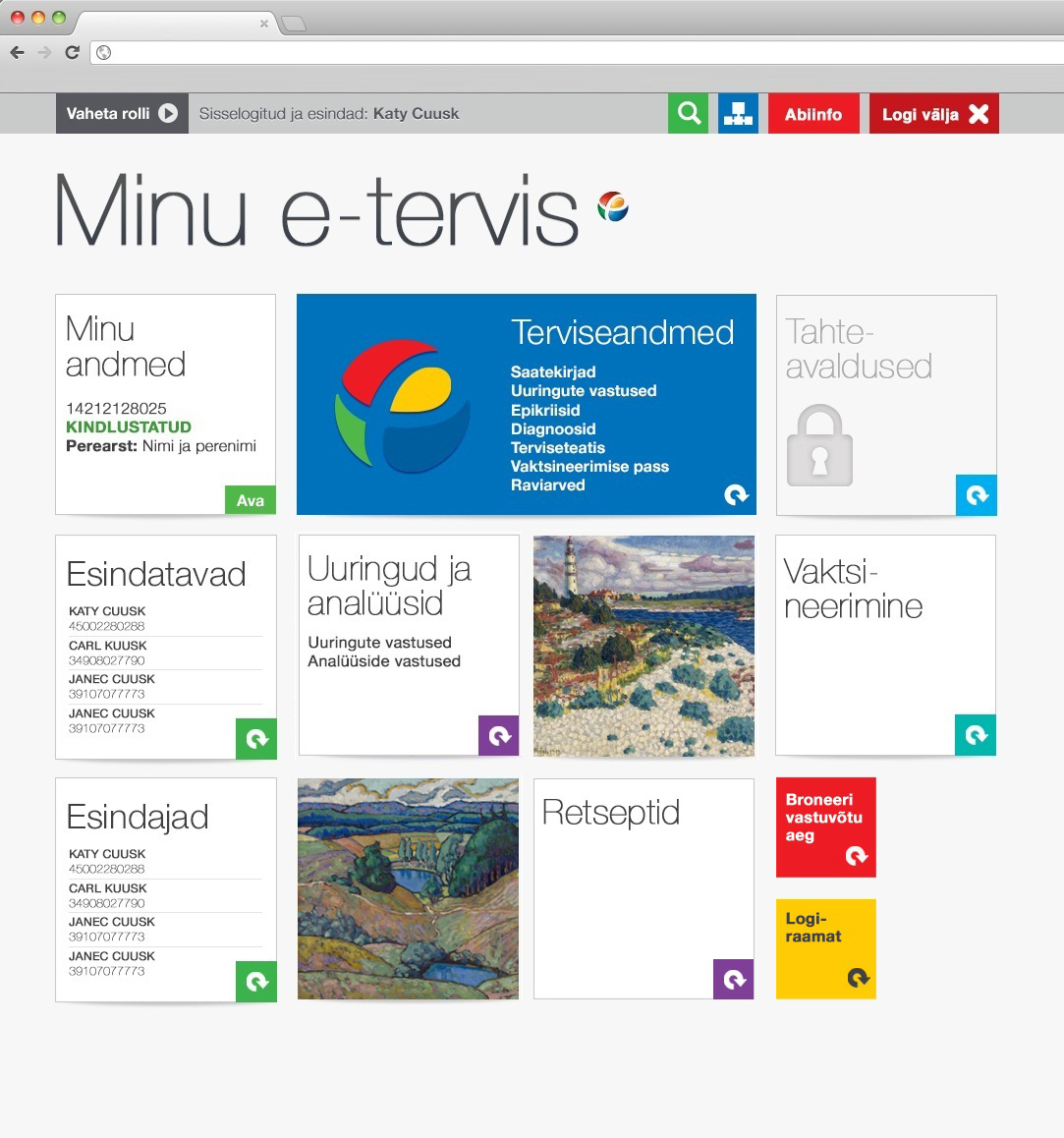 PATIENT PORTAL
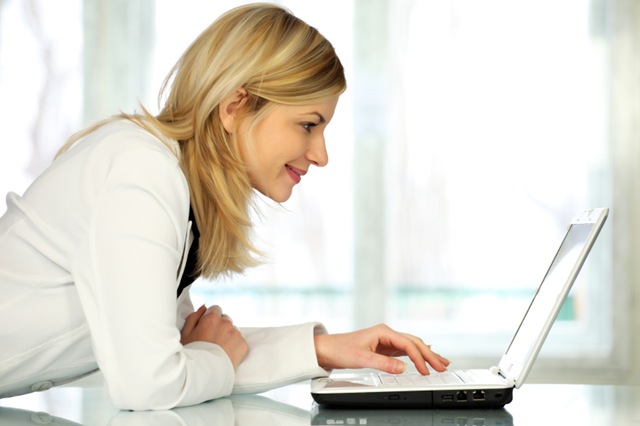 Patient can:
view and print out medical documents sent by health care providers to the central system;
view information about their general practitioners and validity of health insurance;
provide general information about themselves for health care providers;
express his or her wish:                  
                 to donate cells, tissues or organs for transplantation after his or her death                     to donate his or her dead body for academic work 
                     about blood transfusions                     to name contact person                     to name a person who is authorized to purchase medication on behalf of the patient
monitor logs
19
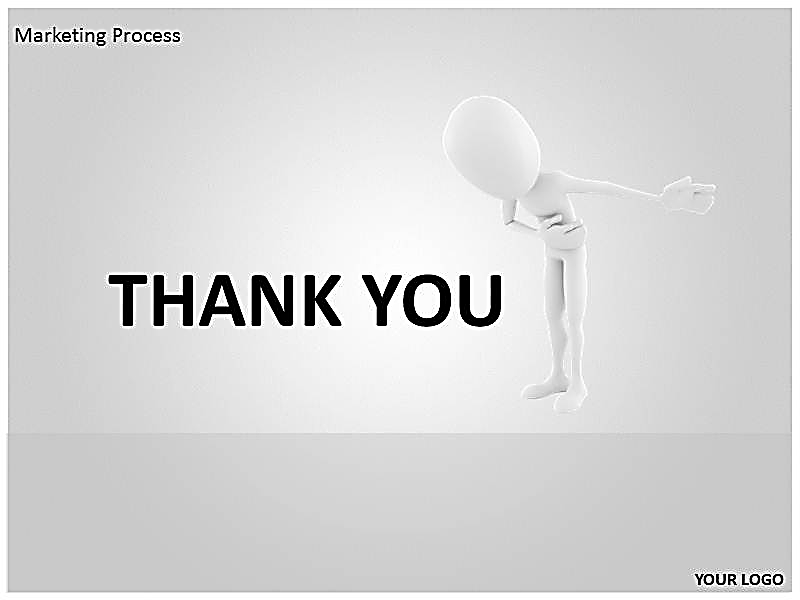 Laine Mokrik
Estonian E-health Foundation